Strategic Management And Corporate Governance
Sneha Silvester
Assistant Professor  
Department of Commerce
St. Mary’s College
Thrissur-680020
Kerala
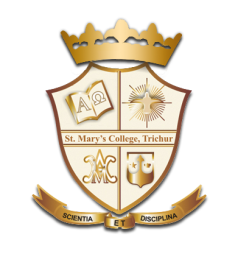 Introduction –Primary Market
Primary market is the market in which new securities or the new companies or the existing companies offer financial claims to the investors for the first time.
It includes all the fresh claims created by various institutions in the form of equity shares, preference shares, debentures etc.
SEBI , company law board,  and the respective stock exchanges regulates the primary market in India. 
.
Financial Markets and Institutions, Sneha Silvester,St.Mary’s College
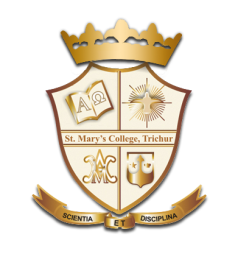 Functions of Primary Market
Organisation
Propagation.
Underwriting
Distribution
Financial Markets and Institutions, Sneha Silvester, St.Mary’s College
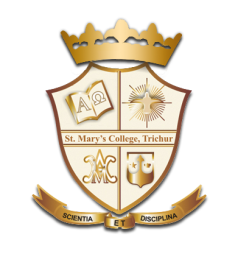 Methods of Marketing Securities
Through prospectus
Offer of Sale
Private Placements
Bought out Deals
Right Issue
Bonus Shares
Book Building
ESOP
Financial Markets and Institutions, Sneha Silvester,St.Mary’s College
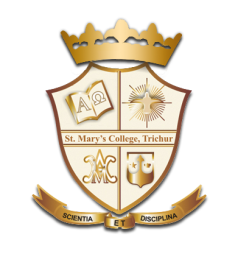 Primary Market instruments
Equity shares
Preference Shares
Debentures
Bonds

	.
Financial Markets and Institutions, Sneha Silvester,St.Mary’s College
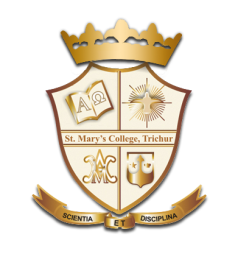 Classification of Equity Shares
Blue chip shares: shares of financially sound companies
Growth Shares: Shares issued by companies having a wide scope for development
Income Shares : Shares of companies who distribute their whole earnings as dividend
Cyclical Shares : Those shares fluctuates according to the market fluctuations.
Defensive Shares : Shares of companies engaged in food processing, beverage etc. They offer moderate income through out the cyclical fluctuations.
Speculative Shares : High risky shares which require special technical expertise and knowledge.
Financial Markets and Institutions, Sneha Silvester.,St.Mary’s College
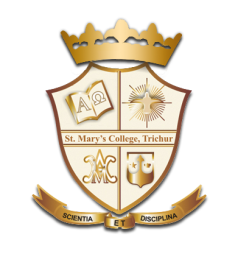 Equity share classification
Stalwarts
Fast Growers
Slow Growers
Turn Around
Asset Plays
Financial Markets and Institutions, Sneha Silvester,St.Mary’s College
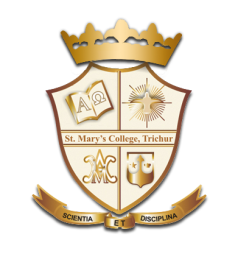 Recent Trends in Primary Market
Raising of Capital
Revival of Primary Market
Domination
Financial Markets and Institutions, Sneha Silvester,St.Mary’s College
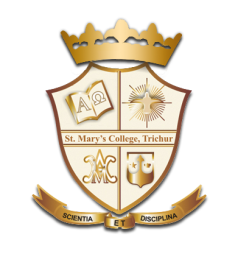 Reasons for the Poor performance of Primary Market
Manifestation of real economy
Failure to mobilize household savings
Passive situation
Gap in the primary market
Data to Investors
Developments in the International markets
Financial Markets and Institutions, Sneha Silvester,St.Mary’s College
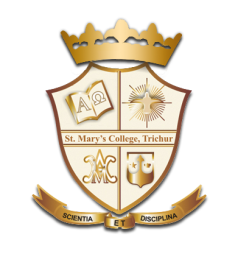 Measures taken by SEBI to Strengthen the Primary Market
Strengthening of Disclosure requirements and Eligibility criteria
Material Disclosure
Financial Markets and Institutions, Sneha Silvester,St.Mary’s College